МБДОУ Детский сад комбинированного вида«Золотой ключик»г. Ноябрьск ЯНАО
Проект
«Овощи и фрукты – полезные продукты»

                                                                                                                      


                                                                                                                                                       
                                                                                                                                                               Подготовила воспитатель:                                                                                                                                                                              
                                                                                                                                                                     Костюк О.В.
Цели проекта: Расширение представления детей об овощах и фруктах, их полезных свойствах; развитие сенсорных навыков, познавательного интереса, речи.Задачи:Обучающие:-учить детей  различать и называть овощи и фрукты, закреплять знания о их пользе,делать выбор в питании в пользу фруктов и овощей;-обогащать личный опыт детей знаниями о фруктах и овощах, их способе произрастания(сад, огород) .Развивающие:-развивать устойчивый интерес к окружающему миру;-развивать словарный запас;-развивать кругозор детей; развивать моторику.Воспитательные:-воспитывать гигиену питания и бережное отношение к своему здоровью.-дать возможность проявить творческую инициативу, эмоциональную восприимчивость.-объединить педагога и детей в общей творческой работе.
Участники проекта: педагоги, дети 2 младшей группы.
                               Сроки реализации: Проект краткосрочный.
Предполагаемый результат:-умение различать и называть овощи и фрукты- понимание детьми значения витаминов для сохранения и укрепления здоровья,- понимание необходимости правильного питания,- развитие познавательных и творческих способностей детей,- повышение речевой активности, активизация словаря по теме «Овощи фрукты» и  «Витамины».Методы: наглядный, словесный, практический.
Виды детской деятельности: игровая, двигательная, познавательно-исследовательская, коммуникативная, продуктивная, музыкально-художественная, чтение художественной литературы.
Приемы:
- чтение педагогом стихов, сказок об овощах и фруктах;
- наблюдение;
- рассматривание книжных иллюстраций, предметов, наглядного материала;
- проведение дидактических игр «Что, где растёт? », «Найди свой фрукт»; «Разложи правильно»,«Узнай на вкус», «Сложи картинку» и т.д.
- заучивание стихотворений детьми;
- загадывание загадок;
- организация продуктивной деятельности:  рисование - « Овощи и фрукты на тарелочках», лепка – «Мой любимый овощ»
- организация познавательно-исследовательской деятельности.
Рассматривание картинок « Овощи и фрукты»
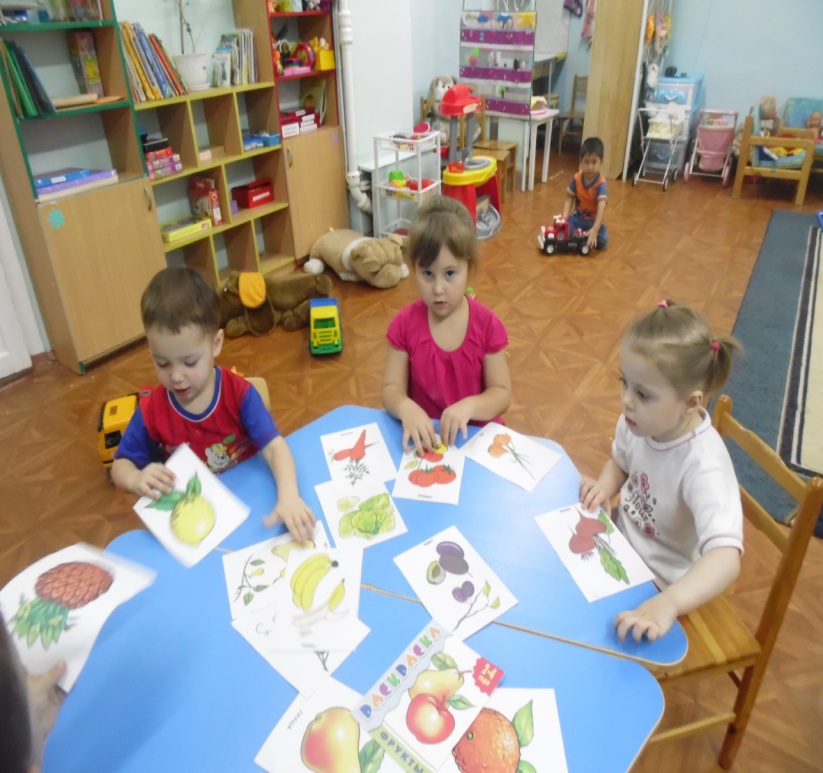 Рассказ воспитателя об овощах и фруктах , их пользе и где они растут
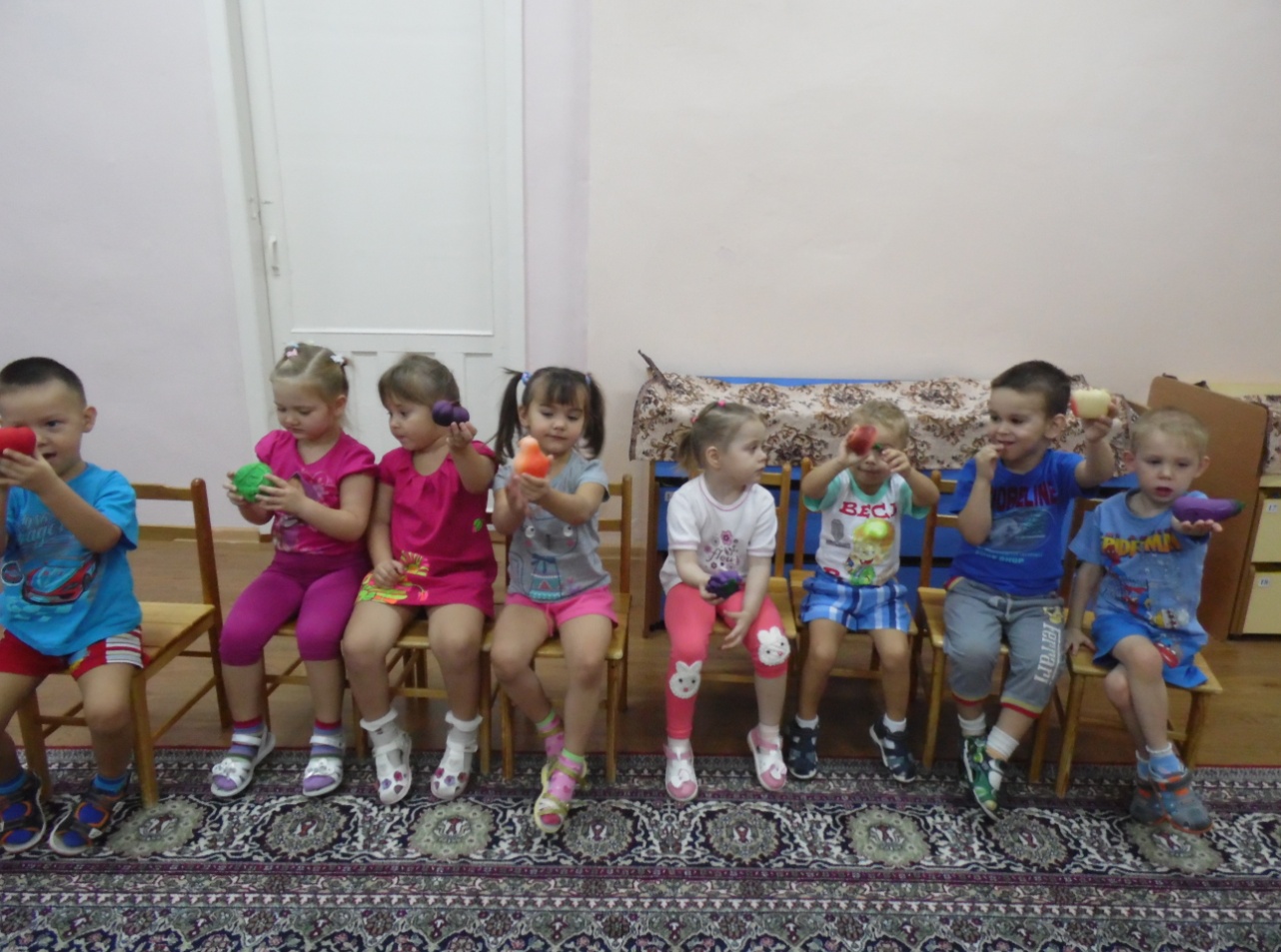 У детей в руках муляжи овощей и фруктов. По просьбе воспитателя дети поочередно называют что у них в руках, а воспитатель  рассказывает об этом предмете:  какой он, где  растет, какие витамины содержит.
Дидактическая игра «Сложи картинку
Дидактическая игра «Покажи то, что я назову»
Пальчиковая игра«Мы делили апельсин»
Мы делили апельсин.Много нас, а он один!Эта долька для ежа,Эта долька для чижа,
Эта долька для утят,Эта долька для котят,
Эта долька для бобра,Ну, а волку - кожура.!Он сердит на нас - беда!В домик прячемся - сюда!
Ешьте фрукты и овощи и будите здоровы!
Приложение  1ЗАГАДКИСемьдесят одежек                                       Сам алый, сахарный,                                                 и все без застежек                                       Кафтан зеленый, бархатный.            (Капуста)                                                        (Арбуз) Красна девица                                             Сидит дед, в шубу одет,   Сидит в темнице,                                        Кто его раздевает,А коса на улице.                                          тот слезы проливает.(Морковь)                                                     (Лук)Этот вкусный , желтый плод                      Круглое, румяное,К нам из Африки плывет,                           Я расту на ветке.Обезьянок в зоопарке                                 Любят меня взрослые,Им кормят круглый год.                             И маленькие детки.(Банан)                                                            (Яблоко) Я длинный и зеленый,                                В домике одноэтажном вкусен я соленый,                                       Созревает овощ важный.Вкусен и сырой.                                            За стеклом сидит синьор, Кто же я такой?                                             Красный, важный…. ( Огурец)                                                         (Помидор)  Словно лампочки на ветках,В ряд на дереве висят,Жёлтым, красным своим светом,Наш притягивают взгляд!(груша)
Приложение 2 Конспект непосредственно-образовательной деятельности по рисованию на тему: «Морковка и капуста для зайчат» Программное содержание:Учить рисовать красками, закрашивать предметы, не выходя за контур.Закреплять  знания об овощах.Развивать умение отвечать на простые и сложные вопросы.Воспитывать доброжелательное отношение к животным.Предварительная работа:      *Отгадывание загадок об овощах;     *рассматривание иллюстраций «Овощи».Материалы:     *игрушка заяц ;     *иллюстрация  и муляж морковки и капусты ;     *гуашь оранжевого и зеленого цвета;     *альбомные листы.на которых нарисованы контуры морковки и капусты;     *кисточки, салфетки;      *стаканчики.
Ход проведения НОД.Воспитатель: Ребята, посмотрите, кто к нам пришел в гости? Дети: зайчикВоспитатель: Давайте поздороваемся с зайчиком! Дети: Здравствуй зайчик!Воспитатель: Ребята посмотрите какой у нас зайчик? Дети:  белый, у него теплая шубка, длинные уши, короткий хвост.Воспитатель:  А что любят кушать зайцы? Дети: капусту, морковку, кору деревьев .Воспитатель: Молодцы! А сейчас зайчик предлагает нам сыграть в игру «Зайка беленький сидит»Зайка беленький сидитИ ушами шевелит.Вот так, вот такОн ушами шевелит.(Дети шевелят кистями рук, подняв их к голове.)Зайке холодно сидеть,Надо лапочки погреть.Хлоп, хлоп, хлоп, хлоп,Надо лапочки погреть.(Со слова   "хлоп"  и до  конца  фразы дети  хлопают в ладоши.) Зайке холодно стоять, Надо зайке поскакать, Скок-скок, скок-скок, Надо зайке поскакать.
(Со слов "скок-скок" и до конца фразы дети подпрыгивают на обеих ногах на месте.)Кто-то  (или мишка) зайку испугал, Зайка прыг... и ускакал.Воспитатель: Ребята, зайчик купил своим деткам картинки, на которых нарисованы морковка и капуста, но вот беда, они не раскрашены. Поможем зайчику раскрасить картинки? Дети: Да.Воспитатель: Ребята, посмотрите какого цвета морковка?Дети: оранжевая.Воспитатель: А капуста?Дети: зеленая.Затем воспитатель раздает детям листочки на которых изображены контуры капусты и морковки и дети раскрашивают их. Воспитатель по мере необходимости помогает детям.Итог.Воспитатель: Что мы сегодня раскрашивали? Дети: Морковки и капусту. Воспитатель: для кого?Дети: для зайчатДети отдают свои рисунки зайчику. Он благодарит их за помощь. Прощается и уходит.